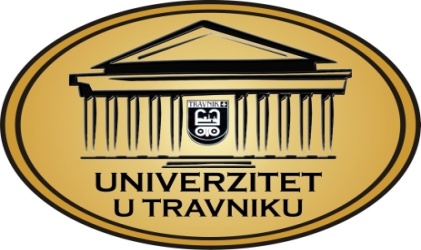 PRAVNI FAKULTETMEĐUNARODNO FINANSIJSKO PRAVOautor-prof.dr.Babić Mate&Ante, izdanje Zagreb 2000 g.
Predavači:
Prof.dr. Halil Kalač

Haris Kozlo MA
viši asistent na ekonomskopravnoj naučnoj oblasti
VJEŽBEUVOD
Predmet Međunarodno finansijsko pravo ima za cilj:

Da studente upozna sa međunarodno-finansijsko pravnim odnosima, tokovima i principima na kojima počiva,
Da studente upozna sa međunarodno-finansijskim subjektima, odnosno institucijama međunarodnog finansijskog prava i integracijama regionalnog i međunarodnog karaktera,
Da studente upozna sa međunarodno monetarnim sistemom.


,,studenti stiču znanja o međunarodnim finansijama“
Tematske jedinice predmeta Međunarodno finansijsko pravo:

Predmet, razvoj, izvori i principi međunarodnog finansijskog prava,
Međunarodni finansijski tokovi i odnosi,
Subjekti međunarodnog finansijskog prava,
Porezi i problemi oporezivanja u međunarodnom finansijskom pravu,
Carinsko-političke mjere i posljedice takvih mjera u međunarodnom finansijskom pravu,
Instrumenti i tehnike plaćanja u međunarodnom finansijskom pravu,
Pravo deviza i devizno poslovanje u međunarodnim finansijskim odnosima,
Međunarodni monetarni sistem.
Način ocjenjivanja:
1. Prisustvo na nastavi/aktivnost: 0-20 bodova (0-20%)-redovni i vanredni studenti;2. Prisustvo na in class nastavi/aktivnost na DL platformi: 0-20 bodova (0-20%) -DL studenti (učenje na daljinu);3. Parcijalni test: 0-20 bodova (0-20%)-svi studenti;4. Završni ispit: 0-60 bodova (0-60%)-svi studenti.

Svi studenti koji nisu izvršili sve aktivnosti tokom semestra i koji su ostvarili manje od 30% (30 bodova) mogu pristupiti popravnom ispitu u zakazanom terminu
Ocjene:
Ocjena izvrstan (10), ocjena A u skali ECTS-a…................95-100 boda

Ocjena vrlo dobar (9), ocjena B u skali ECTS-a..............…..85-94 boda

Ocjena dobar (8), ocjena C u skali ECTS-a……….....................84 boda

Ocjena zadovoljava (7), ocjena D u skali ECTS-a..................65-74 boda

Ocjena dovoljan (6), ocjena E u skali ECTS-a…...............….55-64 boda

Ocjena nedovoljan (5), ocjena F u skali ECTS-a…..................0-54 boda
Upis ocjena:
Studenti koji su položili ispit dužni su dostaviti indeks predmetnom asistentu zbog upisa ocjene u vrijeme koje je naznačeno u obavještenju o rezultatima ispita.

Studenti indekse mogu dostaviti i posredno.
KOMUNIKACIJA :-E-mail ili lično u terminima konsultacija, predavanja, vježbi-navesti ime i prezime, br.indeksa, godina studija, smjer
Prof.dr. Halil Kalač
halil.kalac25@gmail.com

Haris Kozlo MA
viši asistent na ekonomskopravnoj naučnoj oblasti
haris.kozlo@pfk.edu.ba

ODGOVOR ZA 24h